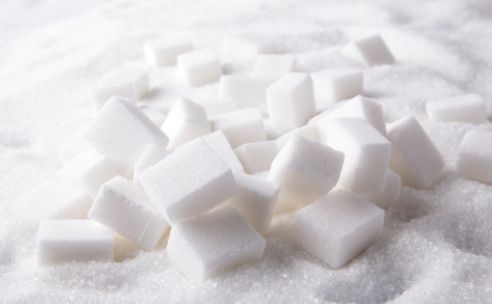 1.3	Stofeigenschappen
Kenmerk van een stof
Stofeigenschappen
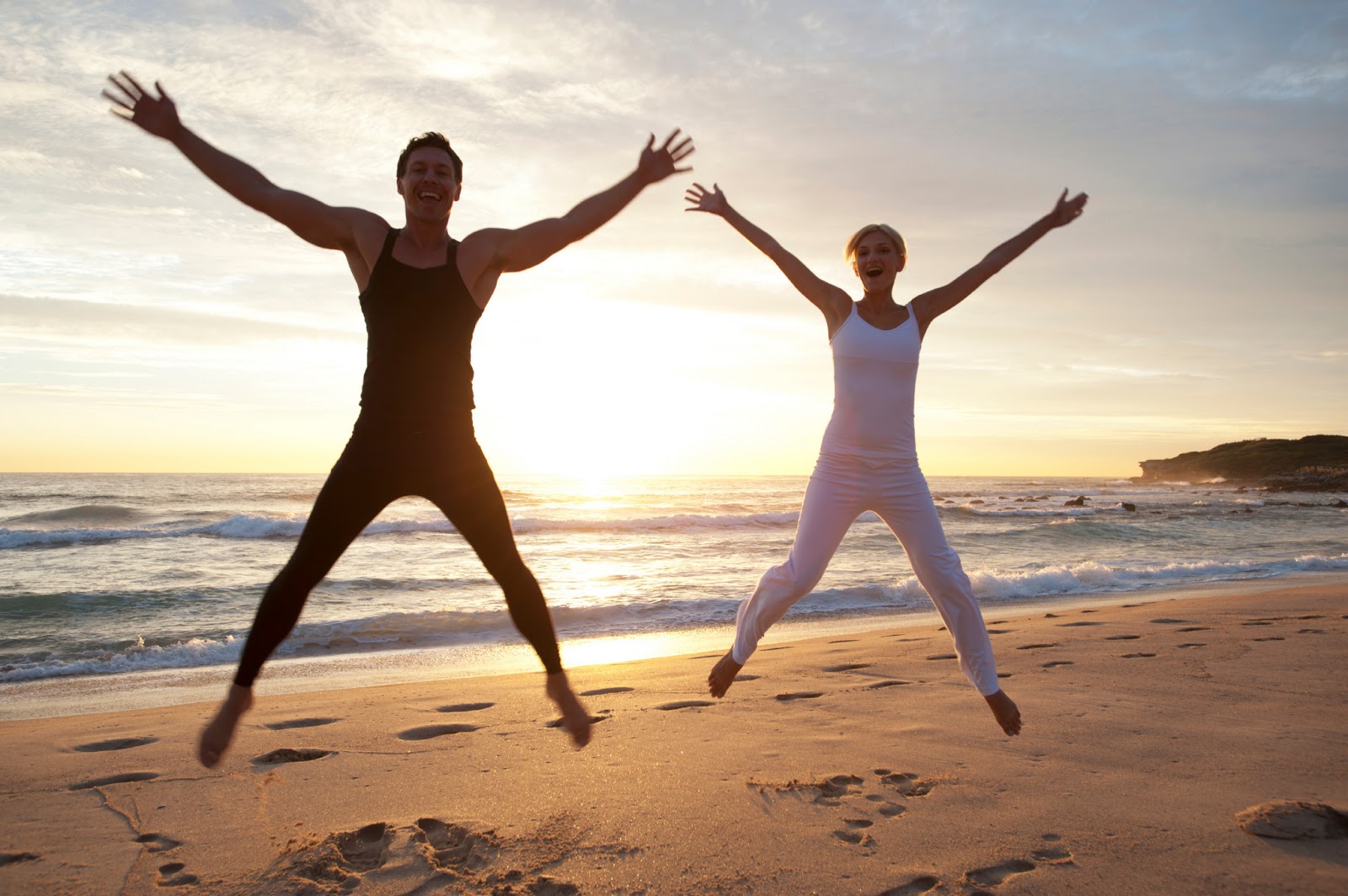 Een stof is iets wat massa heeft
-	Lucht: zuurstof, stikstof
- 	Je haar: eiwitten
- 	Je lichaam: water
Een stofeigenschap hoort bij een (zuivere) stof
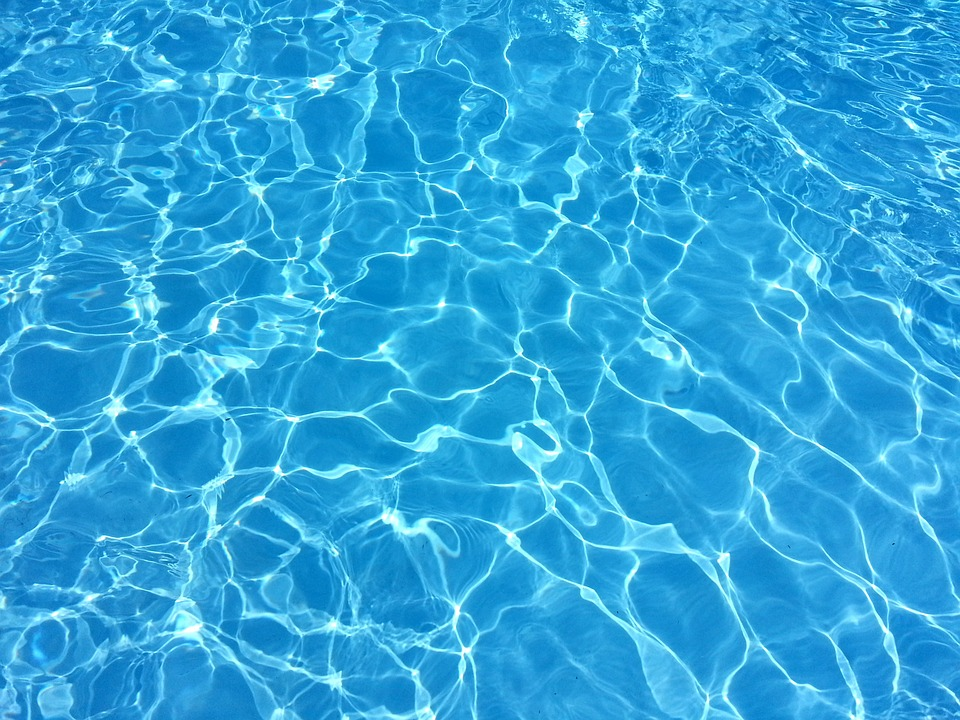 Bijvoorbeeld:
Kleur
Smaak
Oplosbaarheid
Brandbaarheid
Fase bij kamertemperatuur
Elke stof heeft een kenmerkende stofeigenschappen
‘Stofconstante’
Getal en eenheid, bijvoorbeeld soortelijke massa of dichtheid
	(massa / volume)
Gevarentekens
Materialen
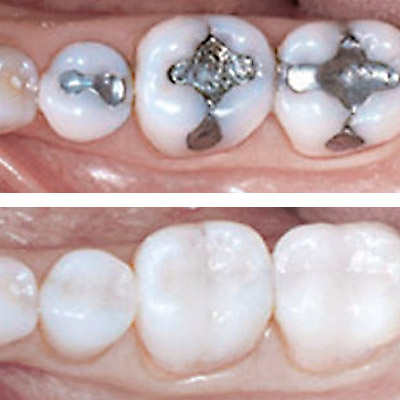 Stoffen waar je iets van maken kunt: 
	-	Metalen
	-	Natuurlijke polymeren (cellulose)
	-	Synthetische polymeren (plastics)
	-	Composieten (mengsel van meerdere materialen)